„How-to-use“ Guideline für PowerPoint
Netze BW | April 2023
Farben
Die neue Farbleiste
Hintergrund- und Typofarbe
CI-Farbenprimär
Akzentfarbensekundär
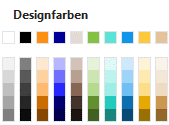 WEIß
SCHWARZ
IMPULS-ORANGE
TIEFEN-BLAU
AZURE
WARM-GRAU
LIND-GRÜN
AQUA-MARIN
SONEN-GELB
GRAU-BEIGE
TAROCCO
Corporate Designfarben
R
G
B
255255255
050042038
254143017
000000153
017149235
228218212
132192065
091227214
253200058
226195154
252101056
Abgestufte Töne werdenautomatisch in PowerPointerzeugt. Bitte nicht nutzen.
Netze BW Guideline für PowerPoint | April 2023
2
Wichtige Grundeinstellungen
Bitte schalte alle Häkchen bei„Währende der Eingabeübernehmen“komplett aus. Nur so kann eineoptimale Nutzung des erstelltenMasters garantiert werden.
Registerkarte: Datei | Optionen | Dokumentenprüfung | AutoKorrektur-Optionen
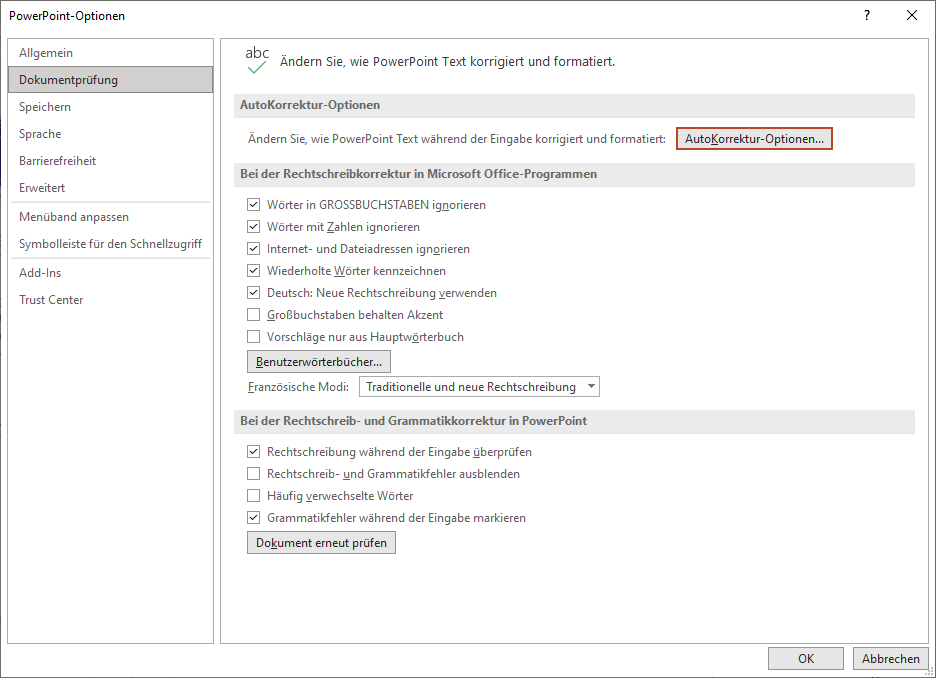 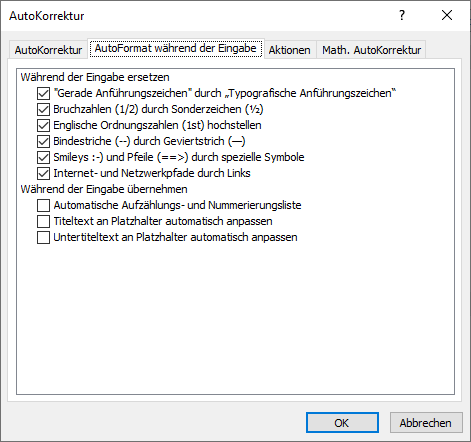 Netze BW Guideline für PowerPoint | April 2023
3
Grunddesign
1
Standardposition des Logos auf jeder Folie in PowerPoint, ist im Master festgelegt.
Subline: 18pt Mark OT Medium
Zweite Ebene: Fließtext 16pt EnBW DIN Pro
Dritte Ebene: Aufzählung 16pt | Einzug: 0,75/0,75Bulletfarbe Impuls-Orange
Vierte Ebene: Aufzählung 16pt | Einzug: 1,5/0,75Bulletfarbe Warmgrau
Fünfte Ebene: Aufzählung 16pt | Einzug: 2,25/0,75Bulletfarbe Warmgrau
4
5
2
Titel immer in der Schriftgrößte 28 pt, Farbe: Warmgrau, Schriftart Mark OT Medium
3
Untertitel Schriftgrößte 18 pt, Farbe: Warmgrau, Schriftart Mark OT Medium
4
Inhaltstext Schriftgrößte 16 pt, Farbe: Warmgrau,Schriftart EnBW DIN Pro
5
Abstand zwischen Bullet Point und Text 0,75 cm
6
Quelle in der Schriftgrößte 10 pt, Farbe: Warmgrau, Schriftart EnBW DIN Pro
7
Designelement zum Folienabschluss mit Datum und Seitenzahl, immer inder Schriftgrößte 10 pt, Farbe: Warmgrau, Schriftart EnBW DIN Pro. Wie mandie Fußzeile und Seitenzahl über den Master einfügt / aktualisiert, wird dirauf Seite 9 erklärt.
6
Quelle: 10 pt (in der Fußzeile können Quellen oder weitere Informationen untergebracht werden.)
7
Netze BW Guideline für PowerPoint | April 2023
4
4
Lineal und Raster
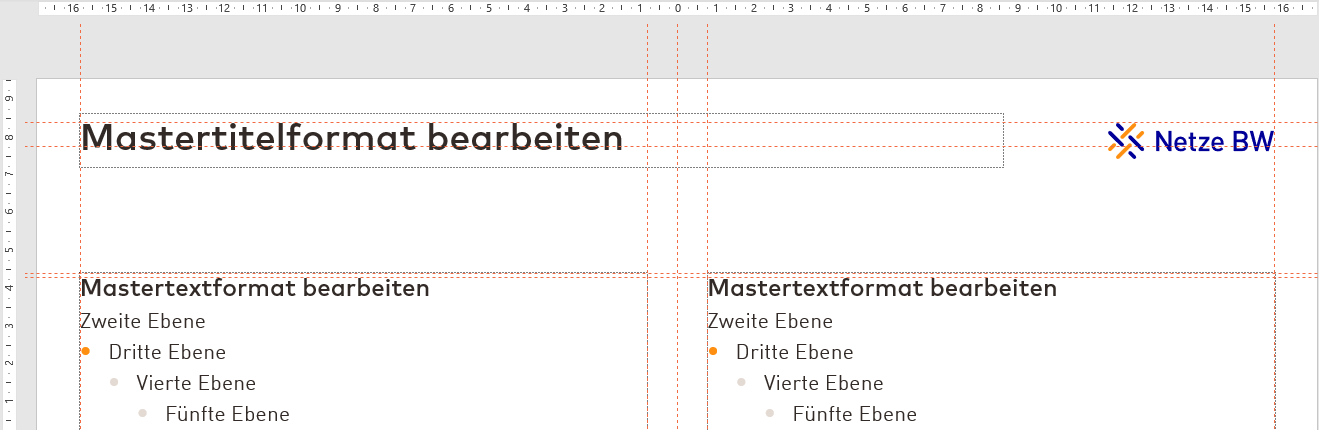 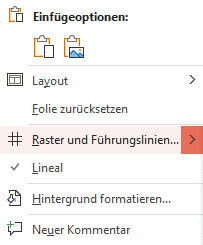 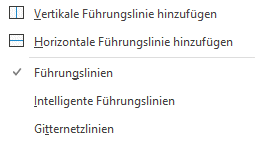 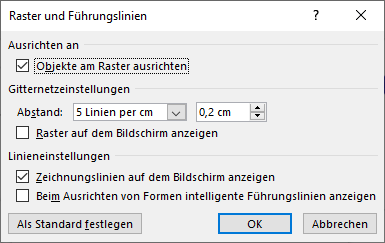 Linealwichtig für spätere Bearbeitungvon Texten mit Tabulatoren
Rechte Maustaste:Lineal anklicken
Führungslinien
erleichtert das Arbeiten mit Objekten
sauberes Arbeiten
Netze BW Guideline für PowerPoint | April 2023
5
5
Layouts und Führungslinien
Führungslinie für Textplatzhalter
Führungslinie für Bilder
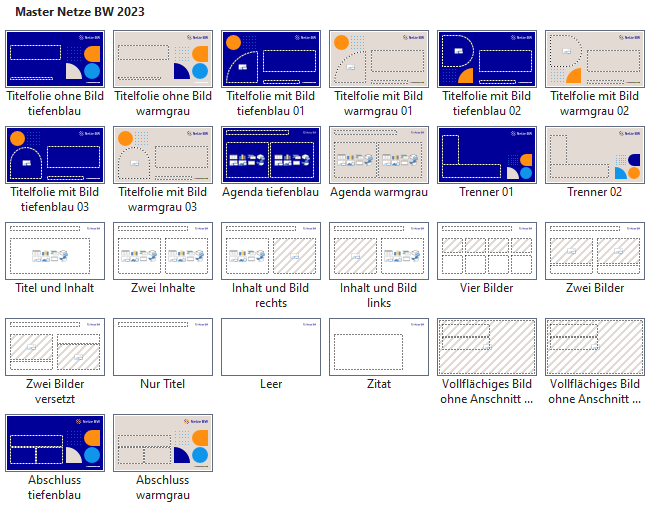 Bitte nutze nurdie angelegten Layoutsaus dem Master!
Wenn du merkst, dasssich die Folien verzogenhat oder Platzhalter verrutscht sind, klicke„Folie zurücksetzen“(rechte Maustaste).
Contentbereich
Netze BW Guideline für PowerPoint | April 2023
6
6
Layouts und Führungslinien
Wichtig:Schalte das Lineal ein!
Einzüge und Tabstopps helfen beimAusrichten von Texten auf einer Folie
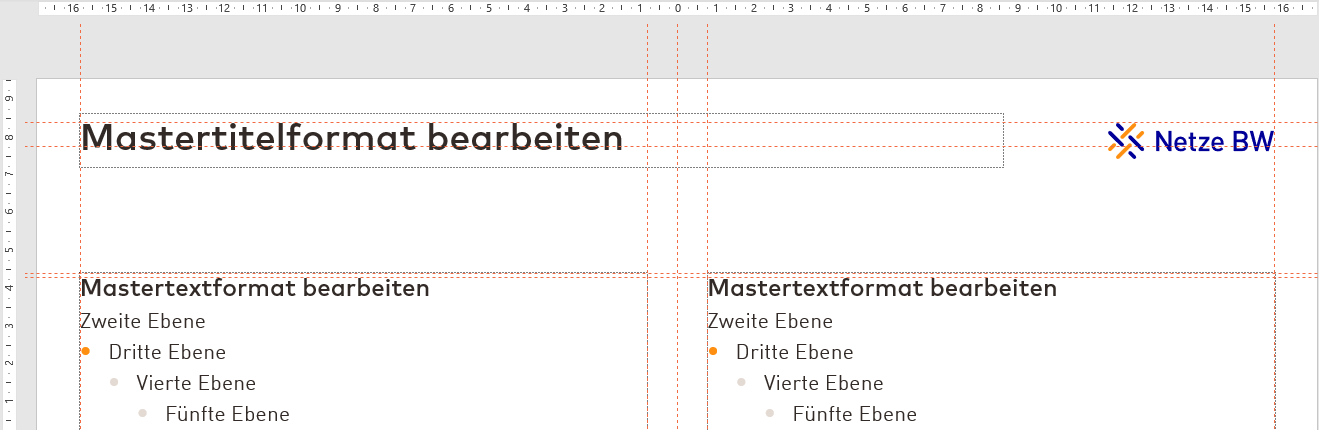 Ausrichtung
links
Ausrichtung
rechts
Ausrichtung
mittig
Ebenensprünge
Die Textebenen werden mit dem Befehl Listenebene erhöhen und Listenebene verringern zugewiesen. Registerkarte: Start Bereich: Absatz


Alternativ sind folgende Tastenkombinationen definiert:
Listenebene erhöhen:	Alt+Shift+Pfeiltaste rechts
Listenebene verringern:	Alt+Shift+Pfeiltaste links
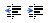 Netze BW Guideline für PowerPoint | April 2023
7
7
Bearbeiten von Bildern
Um ein neues Bild einzufügen klicke das Bild/Platzhalter an, danach auf löschen – nun kannst du das Bild in den Platzhalter ziehen oder über das Icon einfügen.
Bitte ziehe das eingefügte Bild nuran den Eckpunkten mit gedrückterShift-Taste in die entsprechende Größe.
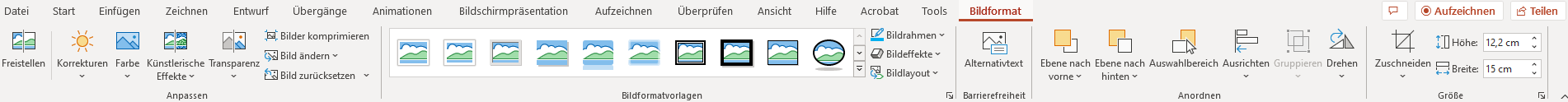 Solltest du das Gefühl haben, dasssich das Bild verzogen hat, klickeden Button „Grafik zurücksetzen“. (Registerkarte: Bildformat).
Mit dem Button „Zuschneiden“ kannst du das Bild zuschneiden.
Netze BW Guideline für PowerPoint | April 2023
8
Figma – Design Guide
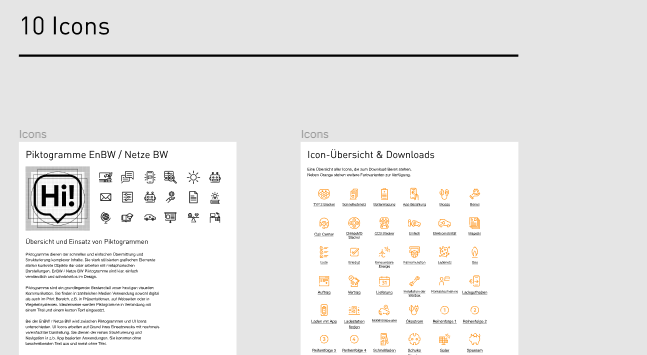 Solltest du einmal Fragen zur Bildsprache, Farben oder anderen Designelementen haben, im Figma findest du fast alle Antworten. Bitte sende deine Zugangsanfrage an                       cd-check@netze-bw.de.
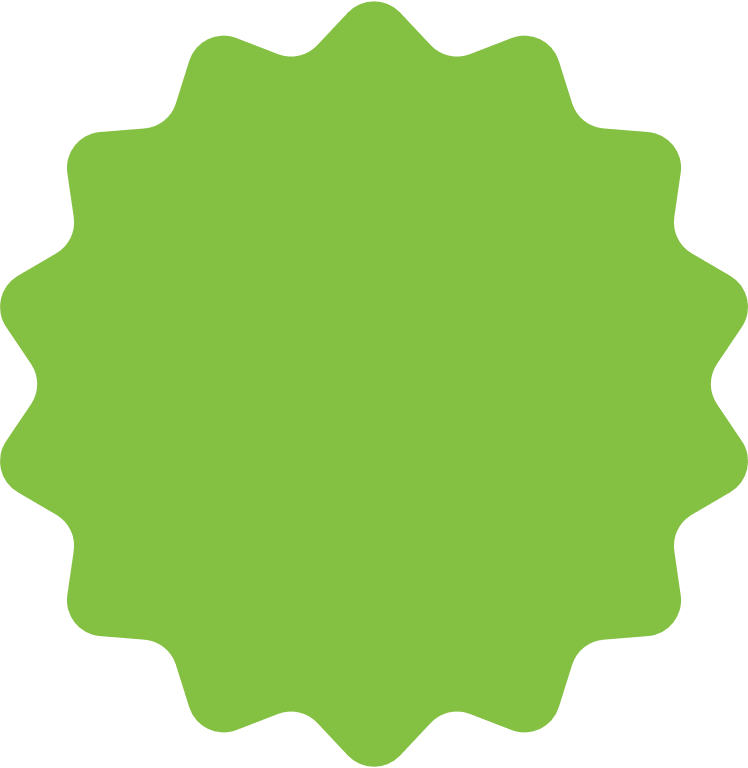 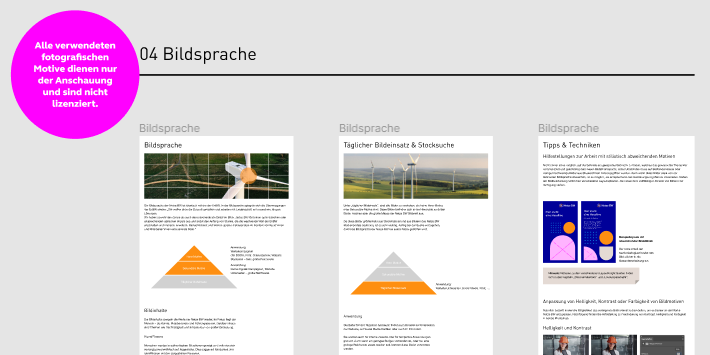 Link zum
Figma
Klicke hier!
Netze BW Guideline für PowerPoint | April 2023
9
Zum Schluss
Wird immer als Abschlusseiner Präsentation eingestellt.
„Datum und Uhrzeit“ ist deaktiviert.
Das Datum (oder Monat mit Jahreszahl)steht im Fußzeilenplatzhalter.
Registerkarte:Einfügen
Bereich: Text |Kopf- und Fußzeile
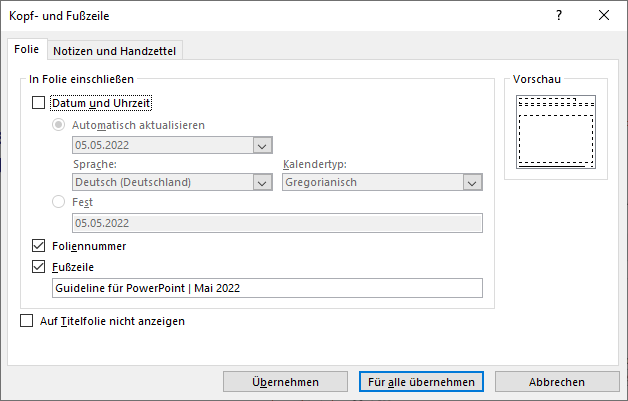 Netze BW Guideline für PowerPoint | April 2023
10